Kommuneplanens arealdel2019-2035
Agenda
Planprosessen i hovedtrekk
Planprogrammet
Planforslaget
Hva er med/ikke med i planforslaget?
Planbeskrivelse med konsekvensutredning og risiko -og sårbarhetsanalyse
Planbestemmelser
Plankart
Prosessen videre fram mot endelig vedtak
OVERSIKT OVER PLANPROSESSEN
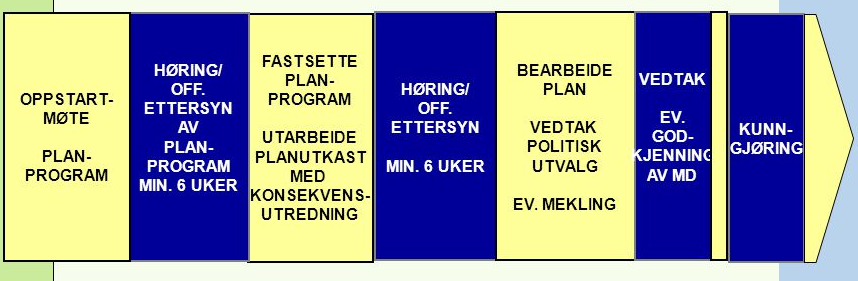 Kommuneplanen og arealdelen
Kommuneplanen skal ivareta både kommunale, regionale og nasjonale mål og interesser. Statlige og regionale retningslinjer og pålegg skal legges til grunn. Det skal fremgå av planen hvordan nasjonale og regionale hensyn er ivaretatt.

Kommuneplanens arealdelen skal: 
Angi hovedtrekkene i arealdisponeringen
Sette ramme og betingelser for hvilke nye tiltak og ny arealbruk som kan foretas
Ivareta viktige hensyn (pbl §1-1 5.ledd, pbl § 3-1)
HENSYN
Arealdelen skal i nødvendig utstrekning vise hensyn og restriksjoner som har betydning for bruken av arealene.

 Hensynsoner
ForebOREBYGGE UØNSKEDE HENDELSER. TA HENSYN TIL FARERISIKO
IVARETA OMRÅDER MED SPESIELLE/SÆR INTERESSER (LANDBRUK, REINDRIFT, KULTURMILJØ, BÅNDLEGGING IHT. LOVVERK).
Hva vi har bedt om innspill på:
Nye områder for boligbygging:
Hvor er det ønskelig å bygge boliger her i bygda?
Boligfelt og/eller spredt boligbygging?
Hva mener dere er viktig å ta hensyn til når det gjelder nye områder for boligbygging?

(stikkord: avstand til nabo, størrelse på tomt, høyde og størrelse på hus, felles avkjørsel for flere tomter, støy, forurensing, forhold til landbruk, fradeling av tomt til boligformål osv)
Fritidsbebyggelse
Hvor ønsker dere at det skal være mulig å bygge fritidsboliger her i bygda?
Andre steder i kommunen som kan være aktuelle?
Hva mener dere er viktig å ta hensyn til når det gjelder nye områder for fritidsbebyggelse?
(stikkord: avstand til nabo, størrelse på bygg og tomt, antall bygg,, forhold til landbruk, forhold til boligbebyggelse, fradeling av tomt osv)
Skal grunneiere fritt kunne fradele til fritidsboligformål?
Bruk og vern av sjø og vassdrag
Er det noen områder der det bør tillates bygging nærmere enn 100 meter fra sjø?
Er det noen områder der det bør tillates bygging nærmere enn 100 meter fra Tanaelva og nærmere enn 50 meter fra sideelver til Tanaelva?
Hvilke områder langs sjøen og/eller elv/vassdrag er det viktig å sikre allmennheten tilgang til?
Områder i sjøen som egner seg for akvakultur (alt unntatt laks)?
Viktige fiskeplasser i sjøen der det ikke må tillates akvakultur/oppdrett.
Folkehelse, idrett og friluftsformål
Hvor er det viktige friluftsområder her i bygda?
Er det behov for ferdselbestemmelser for disse områdene?
Er det atkomstveier til elva eller utmark som må sikres?
Er det behov for å tilrettelegge noen områder?

(stikkord: nærmiljøanlegg, løyper, lekeområder, idrettsanlegg, friluftsområder og lignende)
Næringsbebyggelse og andre typer bebyggelse
Hvor er det behov for fremtidige arealer til næringsformål?
Finn egnede områder til bobiler, rasteplasser, parkeringsplasser og lignende
Vil det være behov for fasiliteter til disse områdene?

Massetak, gammebygging, naturmangfold
Er det noen områder som kan være aktuelle for oppføring av gamme?
Hvilke massetak brukes?
Er det behov for andre massetak i området?
Er det noen naturområder som må ivaretas/sikres?
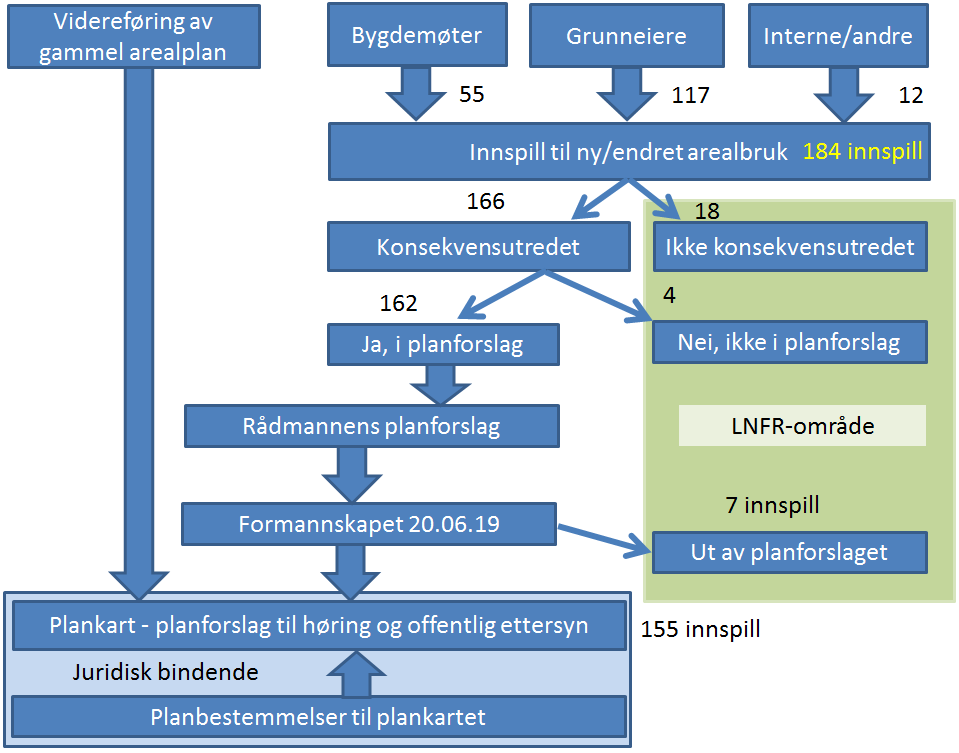 Hovedgrep
Fra LNFR-områder til LS-områder

LNFR = Landbruks, natur- og friluftsformål samt reindrift
LS = LNFR-areal for spredt bolig, fritidsbolig- og næringsbebyggelse
LSB = LNFR-areal for spredt boligbygging
LSF = LNFR-areal for spredt fritidsbebyggelse
LSN = LNFR-areal for spredt næringsbebyggelse
Bebyggelsesområder
2 nye områder til bebyggelse og anlegg. Det foreslås at disse to områdene detaljreguleres før de tas i bruk.
2 nye boligområder uten krav om detaljregulering før utbygging. 1 boligområde i kommunedelplan for sentrum foreslås unntatt krav om detaljregulering før utbygging. 
39 nye områder for fritidsboliger, hvorav krav om detaljregulering for 9 av disse samt krav om detaljregulering for utvidelse av 2 hyttefelt. 
2 nye områder til offentlig og privat tjenesteyting. Disse foreslås regulert før de kan tas i bruk.
3 områder for bobil-/caravanvogn parkering uten krav om detaljregulering.
5 massetak for bygder uten krav om detaljregulering. 
7 områder for næringsbebyggelse. 6 foreslås unntatt krav om detaljregulering før utbygging.
3 elveforbygninger med krav om godkjenning fra NVE.
3 nye veier, omlegging av isvei samt utskifting av bruer. Alle uten krav om detaljregulering.
1 gang-/sykkelvei med krav om detaljregulering.
3 parkeringsplasser uten krav om detaljregulering.
3 bygdelagshytter
Utbyggingsvolum
Romslig utbyggingsvolum -> Redusere uønskede dispensasjonssaker.

Meahcci/markaområde
Tradisjonell høstingsområder/områder for gammebygging
Skille mellom gammebygg og fritidsboliger
Tillate «moderniserte» gammebygg.
Byggegrenser
30 meter mot sjø
50 meter mot vassdrag 
Unntak:
Hovedbebyggelse danner byggegrense mot sjø/vassdrag  
30 meter mot hovedveinettet (fylkesveier og riksveier)
Konsekvensutredning (KU)
Formål:
Sikre at hensynet til miljø og samfunn blir tatt i betraktning og om eller på hvilke vilkår planer kan gjennomføres.
Skal beskrive virkninger for miljø og samfunn av nye utbyggingsområder eller vesentlig endret arealbruk
utredningsmetode
1. Forslag utredes hver for seg i forhold til utredningstema og kunnskapsgrunnlaget. Tilrådning om det bør være med i planforslag eller ikke.
2. Samlet vurdering av forslaget
Etter temaområder
Langsiktige målsettinger og strategier for arealbruken i kommunen
Hvis negative konsekvenser – utrede alternativer (avbøting)
Justere arealformålsgrenser
Flytte området til et annet sted
Spesielle planbestemmelser for området, eks. utnyttelsesgrad, tillatt utbyggingsvolum el.
Omfang på endring
Det er en vurdering av betydning forslaget kan få i de ulike miljøene eller områdene. Omfanget på endringer er klassifisert slik:
+ 	Positiv endring
0 	Ubetydelig endring (liten endring)
-	Negativ endring
Konsekvens = avveining av fordeler og ulemper

Konsekvenser angis på en fem-delt skala, hvor vurderingene er verbale og skjønnsmessige:
 
++	Stor positiv konsekvens
+ 	Liten positiv konsekvens
0 	Ubetydelig konsekvens.
- 	Liten men uvesentlig negativ konsekvens
-- 	Vesentlig og stor negativ konsekvens
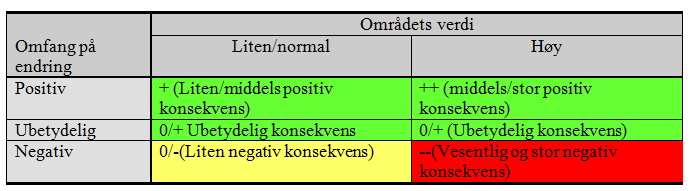 Områder for bebyggelse og anlegg
Samferdselsanlegg og teknisk infrastruktur
4.3.3 Grønnstruktur
LNFR-areal for spredt bolig- fritids- eller næringsbebyggelse (LS)
SAMLET KONSEKVENS ETTER TEMA
Konsekvens = differanse fra 0
reindrift
Landbruk
Konsekvens reelt lavere pga. tillatt utbyggingsvolum på 35-50 % av arealet.
Utbygging i LNFR-områder for spredt bolig-, fritids- og næringsbebyggelse:

Konsekvens for arealbruk = antall tillatte enheter per eiendom x maksimalt utbyggingsvolum (0,75 dekar for boliger) x antall eiendommer innenfor planbestemmelsene.
Eks. nye boliger:
122 eiendommer = 122 x 0,75 dekar = 90 dekar til boligformål.
Ca. 300 dekar dyrka/dyrkbar areal + 90 dekar for LS-områder.
= 1 % av jordbruksarealer i drift
= 3 års nydyrket areal ( i gjennomsnitt).
Kulturminner
Naturmangfold
Vassdrag
38 områder i 100 meters-beltet. Se planbeskrivelse for fullstendig liste.
Samlet ny arealbruk
Hva er med/ikke med i planforslaget
Arealbruken i strandsonen langs fjorden drøftes i et helhetlig og langsiktig perspektiv.
Sette av arealer til eksisterende …….. –løyper/turløyper ……
Finne og avsette egnede arealer til motorsport. 
Vurdere om det er mulig å etablere en interkommunal snøscooterløype med noen av kommunene i Finnmark.
Vurdere muligheter for samarbeid med nabokommunene om å sammenføye etablerte åpne barmarksløyper på tvers av kommunegrensene.
Vurdere og foreslå rammer for framtidig utnytting av mineralressursene i kommunen generelt og for kvartsittbruddet i Austertana spesielt.
Å finne og vurdere områder som kan være aktuelle for etablering av vindkraft/solkraft.
Vurdere og synliggjøre viktige landskapsverdier.
Vurdere barmarkstraseer i utmark etablert som veier i arealplanen.
Innspill som ikke er konsekvensutredet
Konsekvensutredete forslag som ikke er tatt med i plan – rådmannens planforslag
Tatt ut av planforslaget 20.06.2019 av formannskapet
Prosessen videre
Høring og offentlig ettersyn 28. juni til 11. august (ca. 6 uker).

Bearbeide innspill
Ta hensyn/ikke hensyn til uttalelsene/innsigelser
Uttalelser = ikke pliktig å ta hensyn til
Innsigelser > Mekling eller ta hensyn til.
Kan vedta de deler det ikke er reist innsigelse mot

Evt. mekling.
Vedtak – egengodkjenning av plan eller avgjøres av kommunal og moderniseringsdepartementet.